挑戰組木
只有1個角度、1片或1組零件可以被拆解
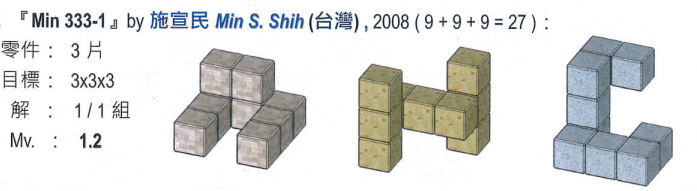 取材高雄女中林義強老師-快樂學習GGB社群